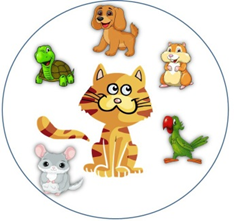 Проект:Благотворительная акция«Кошакция»
Участник:Лосенкова Александра ЮрьевнаСахалинская область, г.Холмск
Номинация: «Рожденные помогать»
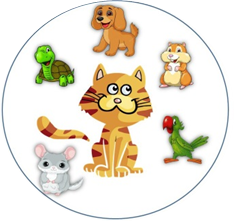 Цель:
Сбор средств и привлечение внимания к приютам для животных города Холмска
Актуальность
Каждый день в приют попадает все больше бездомных животных, но спонсировать их нет возможности. Данный проект поможет решить эту проблему. Он станет связью между желающими приютить, спонсорами и приютами.
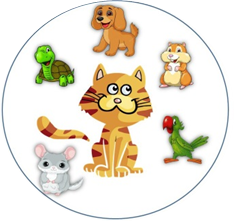 Методы реализации:
-Сбор команды для разработки плана и реализации проекта;
-Разработка плана и распределение обязанностей;
-Поиск спонсоров и приютов;
-Подготовка к проведению акции;
-Размещение информации в СМИ;
-Проведение мероприятия;
-Подведение итогов;
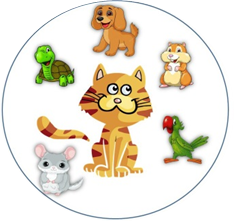 Результаты проекта
Собрана команда для реализации;
 Разработан логотип мероприятия;
 Подготовлен опрос для населения;
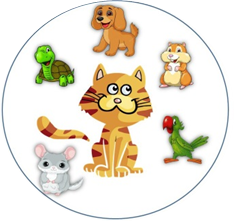 Смета проекта:
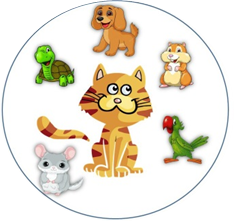 Планируемая программа 
акции
11:00 Начало концерта и ярмарки на площади Ленина;
12:00 Сбор участников для шествия;
12:30 Начало шествия от площади Ленина до площади Мира;
12:30-15:00 Прохождение этапов шествия;
15:00 Рефлексия для всех участников на площади Мира;
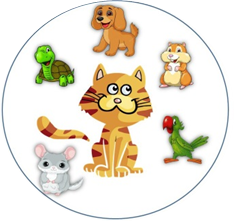 СПАСИБО ЗАВНИМАНИЕ!